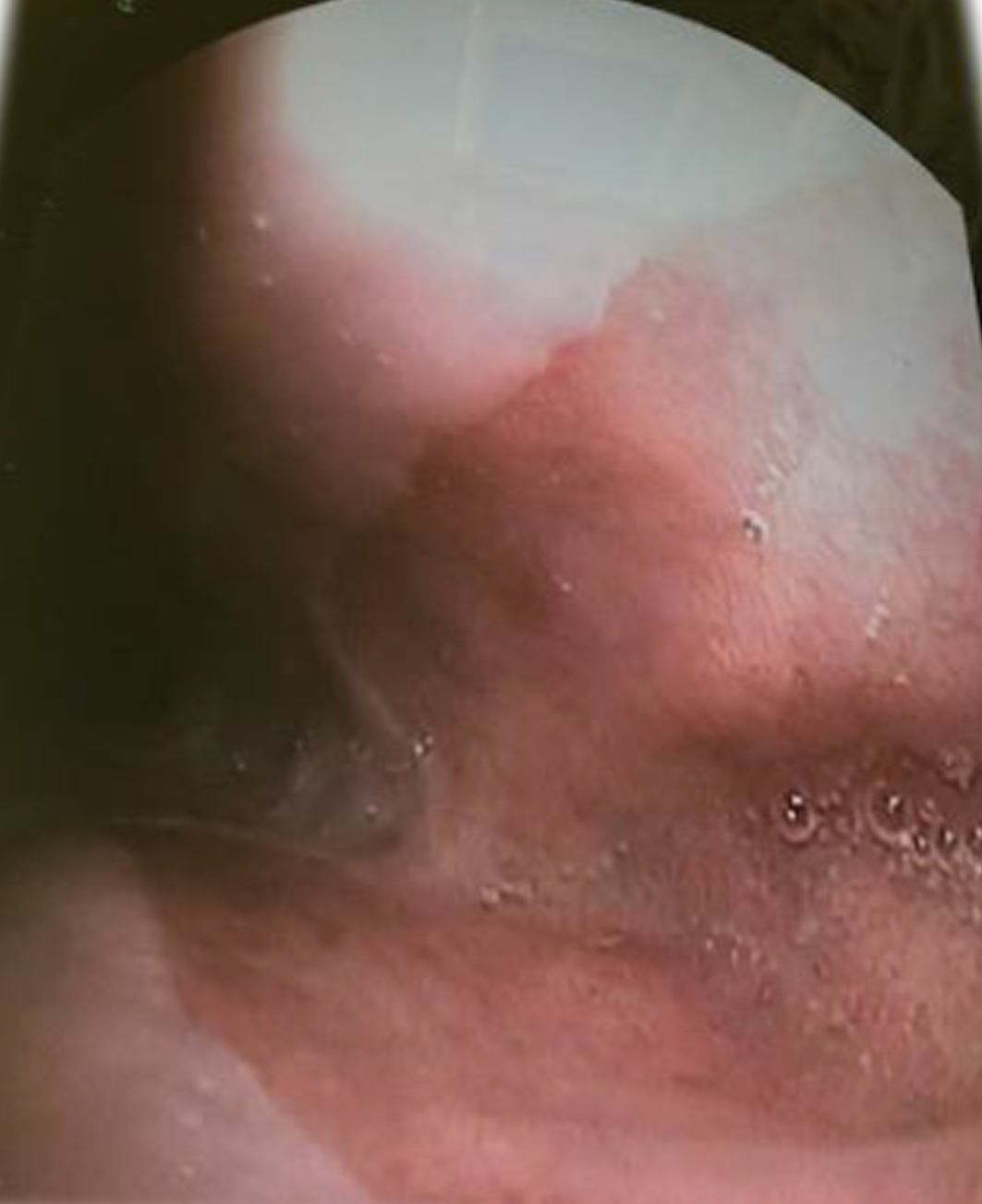 Large Upper esophageal ulcer